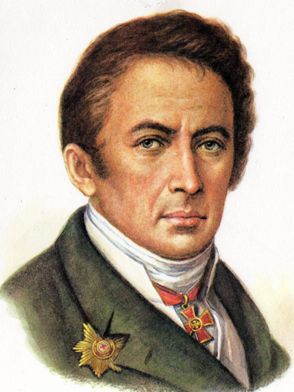 Николай Михайлович Карамзин(1766 – 1826)
К чему ни обратись в нашей литературе – всему начало положено Карамзиным: журналистике, критике, повести-роману, повести исторической, публицизму, изучению истории.
В.Г.Белинский
Симбирская губерния
Родовитая, но небогатая 
дворянская семья
Светское образование
Знание иностранных 
языков
Н.М.Карамзин
Путешествие 
по Европе
Военная служба
Увлечение масонством
Занятие литературой
Изучение истории
Смерть отца
Отставка
Симбирск
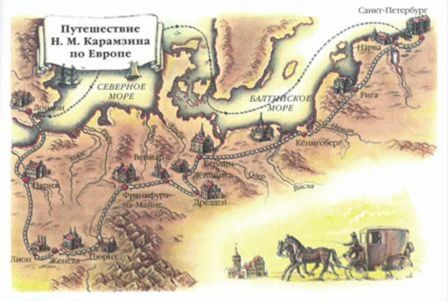 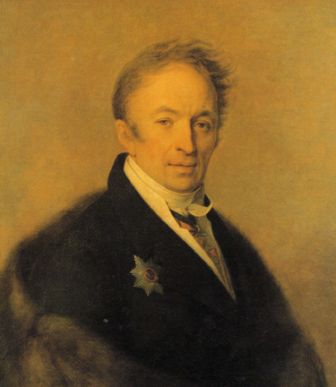 Н.М.Карамзин – журналист, писатель, историк
«Московский журнал»
«Письма русского путешественника»
«Наталья, боярская дочь »
«Бедная Лиза»
«История государства Российского»
Н.М.Карамзин.
Худ. А.Г.Венецианов. 1828
Сентиментализм
Художественное направление (течение)                    в искусстве и литературе   конца XVIII – начала XIX веков.
От англ. SENTIMENTAL – чувствительный.
«Изящное изображение основного                и повседневного» (П.А.Вяземский.)
«Бедная Лиза» 1792 год
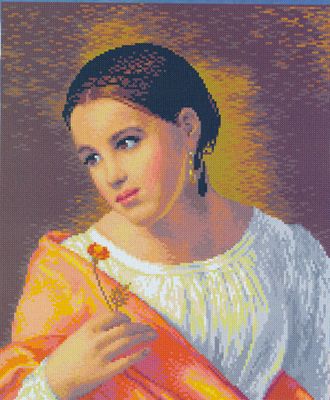 О чём это произведение?
От какого лица ведётся повествование? Как можно охарактеризовать рассказчика? (обращение к тексту).
Какими вы увидели главных героев? Как к ним относится автор? (обращение к тексту).
О.Кипренский.               Бедная Лиза.
«Бедная Лиза»
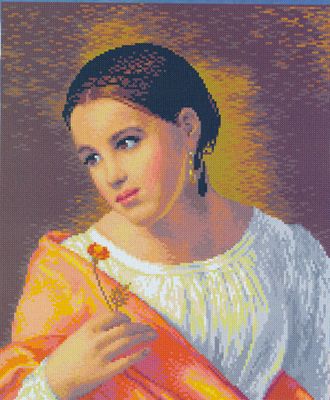 Почему свидание Лизы и Эраста прекратились?
Как  характеризует Лизу её самоубийство?
Как характеризуют Эраста его поступки?
Похожа ли повесть Карамзина на произведения классицизма?
О.Кипренский.               Бедная Лиза.
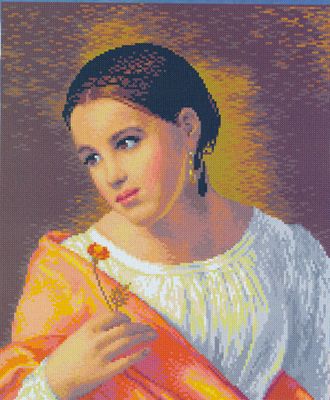 «Бедная Лиза»Самостоятельная работа
Как писатель раскрывает в повести внутренний мир героев?
Похожа ли повесть Карамзина на произведения классицизма?
Какой смысл имеет эпитет, вынесенный в заглавие?
Определите  идею повести.
О.Кипренский.               Бедная Лиза.
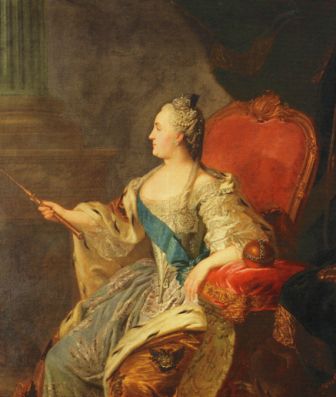 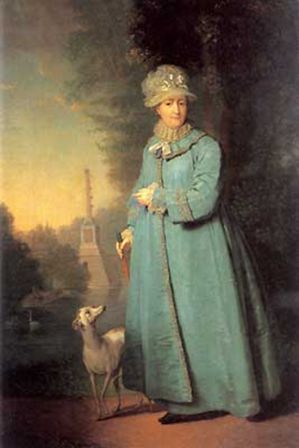 Ф.С.Рокотов.  Портрет Екатерины II.
В.Боровиковский. Екатерина II.
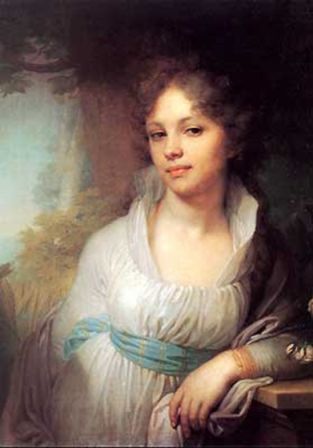 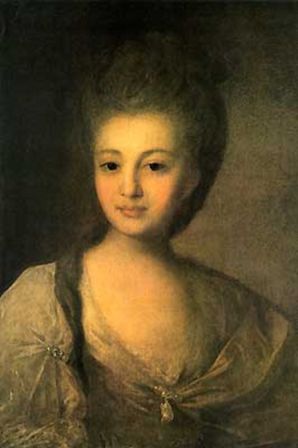 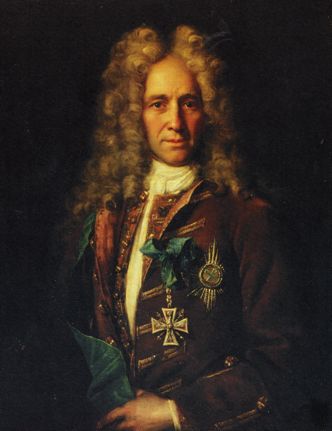 Портрет М.И.Лопухиной
Портрет А.П.Струйской
Портрет канцлера графа Г.И.Головкина
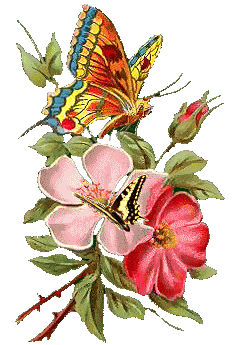 Домашнее задание
Учебник, стр. 73-83. 
Записать ответы на вопросы:
 Почему повесть Карамзина стала открытием для его современников?
Начало какой традиции русской литературы положено Карамзиным?
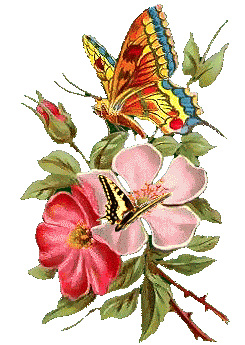 Всего доброго!
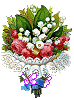 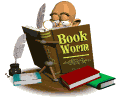 Литературное    (художественное) направление – единство творчества ряда писателей,   возникшее   в   определённых исторических   условиях :   единство целей, принципов  изображения,   выбора    форм.